基於Kubernetes可沿展式WebAPI Gateway效能分析
洪胤勛 吳坤熹
國立暨南國際大學 資訊工程學系
{s108321019,solomon}@ncnu.edu.tw
‹#›
本研究成果感謝國立暨南國際大學與埔基醫療財團法人埔里基督教醫院產學合作之「埔暨計畫」(111-PuChiAIR-006) 經費贊助
摘要
背景

動機

實驗架構

實驗結果
‹#›
Gateway
WebAPI
WebAPI Gateway
傳統 Web Server
Public
Public
Private
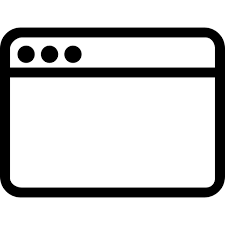 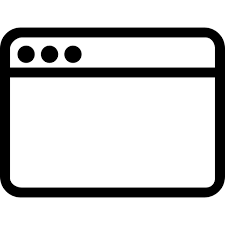 S
S
Gateway
S
S
S
S
‹#›
動機
‹#›
WebAPI Gateway
Private
Public
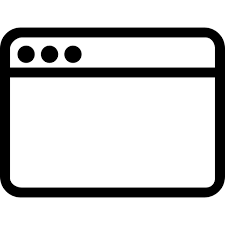 S
Gateway
S
S
使用 Kubernetes
(K8s)
Pros:
減少暴露在公有 IP 位址的環境
便於管理
Cons:
負擔都在 Gateway 上
單點故障
‹#›
VM vs. Container vs. Pod
APP
APP
APP
APP
APP
APP
Lib
Lib
Lib
Lib
Lib
Lib
Pod
Guest OS
Guest OS
Guest OS
Container Runtime
Container
Hypervisior
Operating System
Container
Infrastructure
Infrastructure
Virtual Machine
Container
Lightweight & Small
更快地速部署
‹#›
K8s Deployment
Worker
Pod
Pod
Master
Worker
Pod
3個 Pod
Pod
‹#›
K8s Service (Load Balancer)
Worker
Pod
Load
Balancer
Worker
Pod
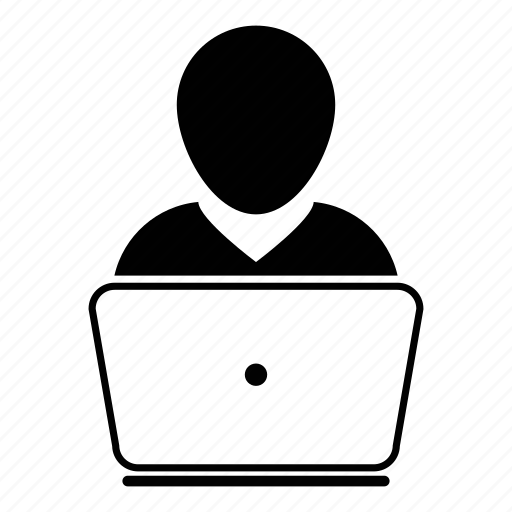 Pod
‹#›
實驗架構
‹#›
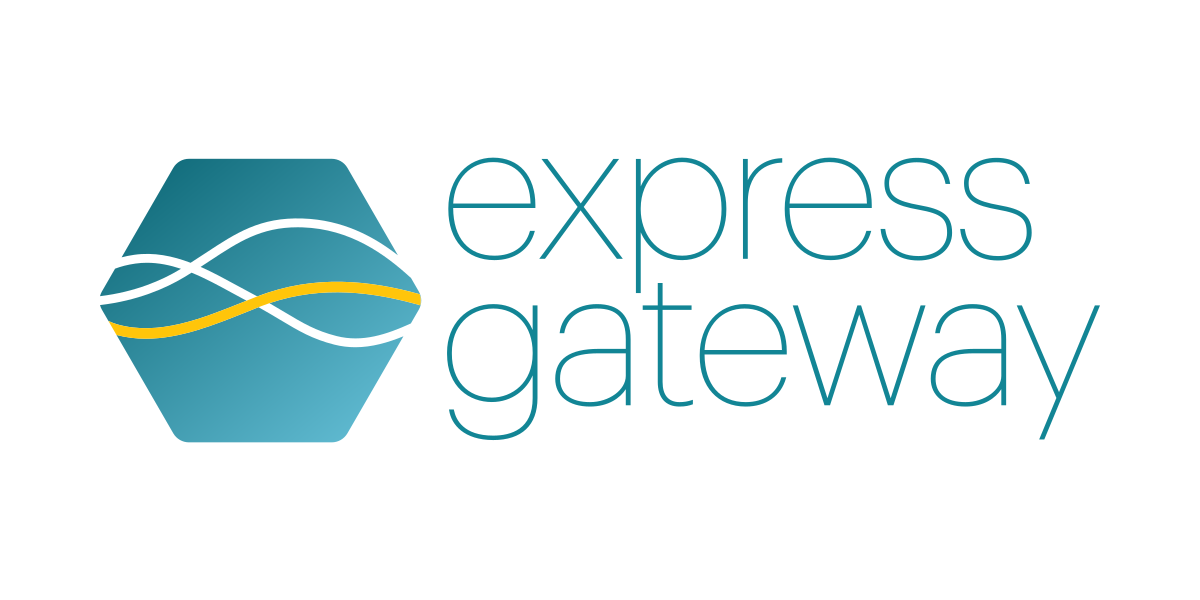 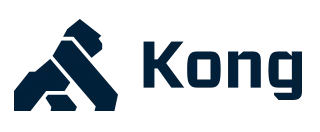 實驗步驟
Gateway
API
Server
Testing
Load
Balancer
電腦配備
API
Server
Testing
2 * i7-10700 CPU

2G RAM
Worker
Pod
VMware
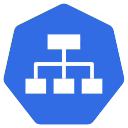 VMware
Pod
K8s
API
Server
Worker
Pod
測試工具
Testing
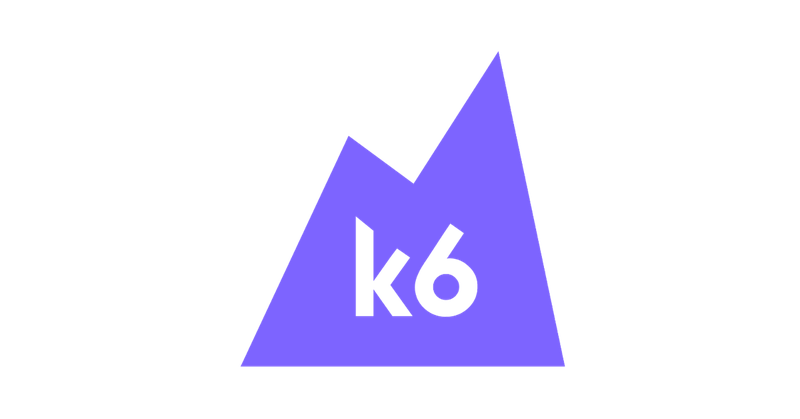 Pod
VMware
‹#›
實驗結果
‹#›
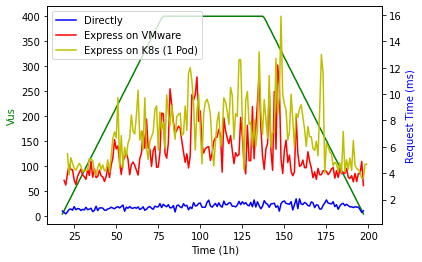 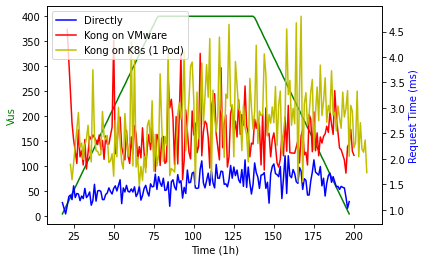 Express
Kong
綠線:使用者數量
黃線:Gateway架在K8s上的請求時間
紅線:Gateway架在VMware上的請求時間
藍線:直接對API的請求時間
K8s 都只有一個 pod
request time: 沒 K8s < K8s
‹#›
Express
Kong
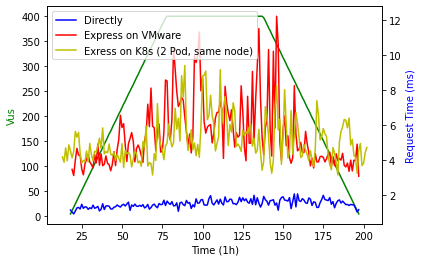 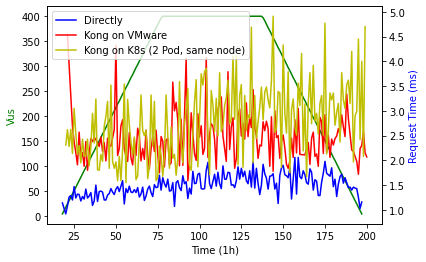 K8s 有 2個 Pod, 都在相同的 Worker Node 上
request time: Gateway 在 VMware ≧ Gateway 在 K8s
綠線:使用者數量
黃線:Gateway架在K8s上的請求時間
紅線:Gateway架在VMware上的請求時間
藍線:直接對API的請求時間
‹#›
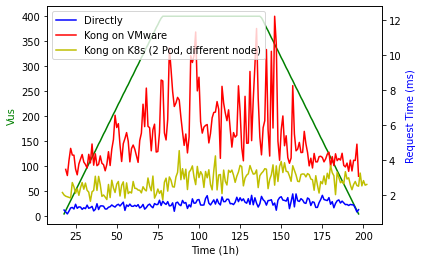 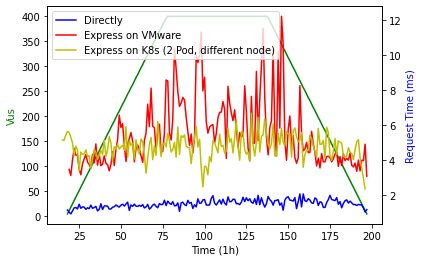 Express
Kong
綠線:使用者數量
黃線:Gateway架在K8s上的請求時間
紅線:Gateway架在VMware上的請求時間
藍線:直接對API的請求時間
K8s 有 2個 Pod, 都在不同的 Worker Node 上
request time: 沒 K8s > 有 K8s
‹#›
結論
當 Gateway 架在 K8s，並只使用一個 Pod，會比起 Gateway 架在VMware 上差

當 Gateway 架在 K8s，並使用兩個 Pod 且分佈在不同 Worker Node 上，會比起 Gateway 架在 VMware 上好

Kong Gateway 略勝於 Express Gateway
Thank you for your listening
‹#›
stdout
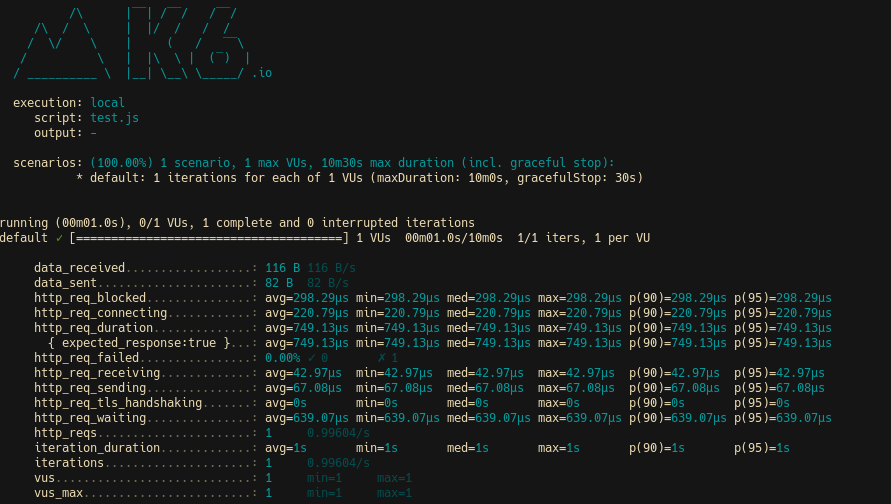 k6 run script.js
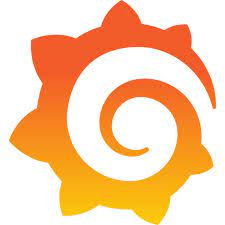 stream
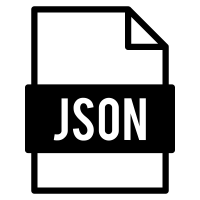 write to file
‹#›
Node
Node
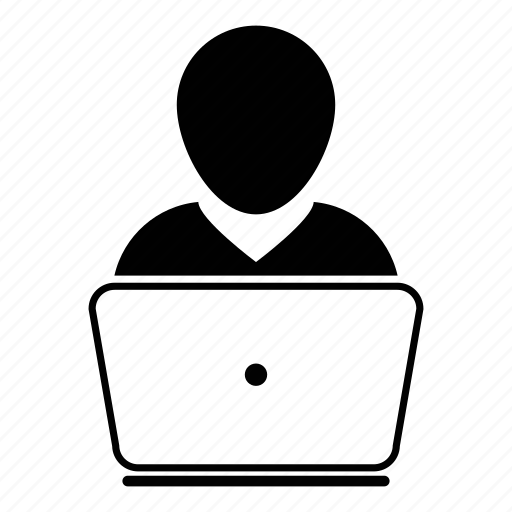 Node
‹#›
4 個 Pod 在
2 個 Node
4 個 Pod 在
2 個 Node
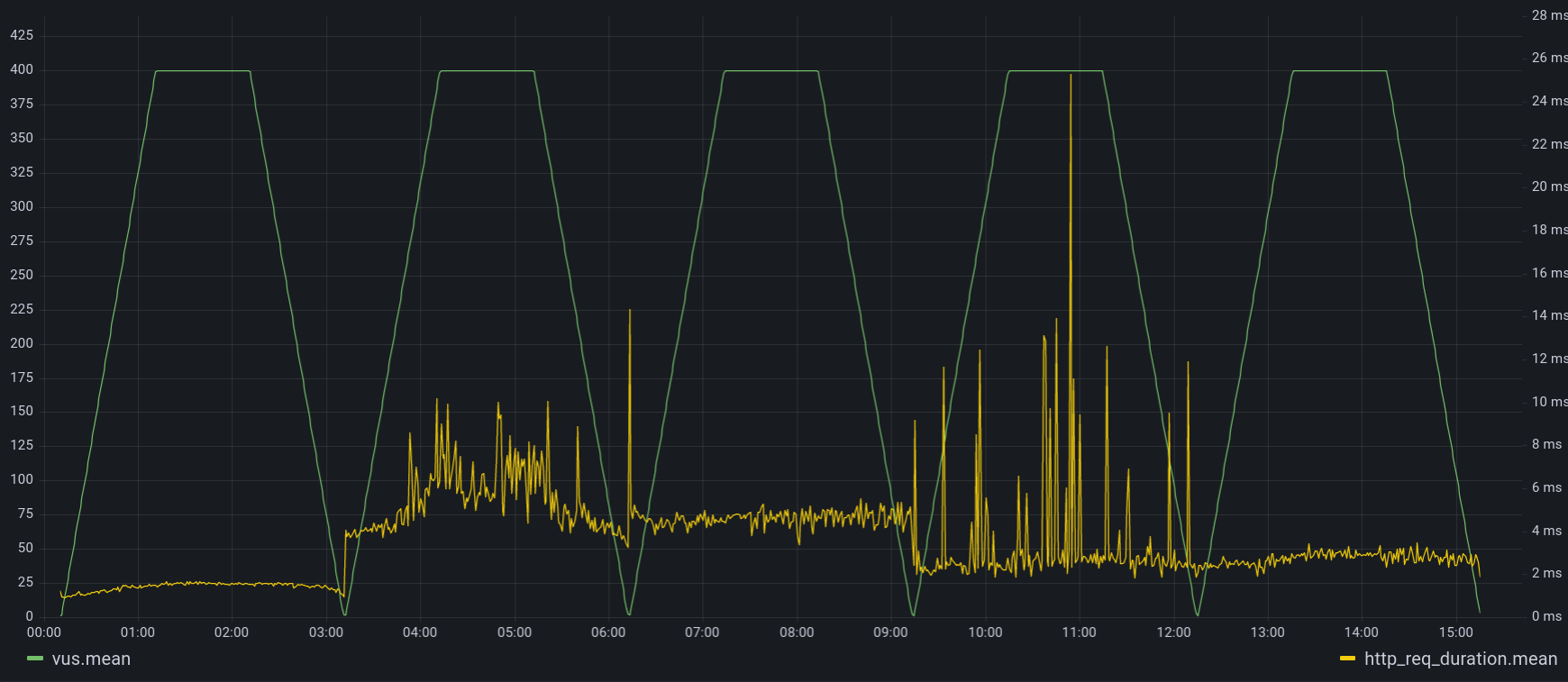 ‹#›
K8s Service (ClusterIP)
Worker
Pod
ClusterIP
Worker
Pod
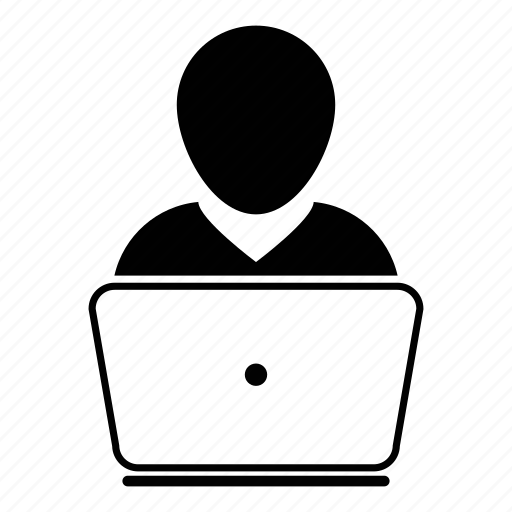 Pod
‹#›
K8s Service (Headless Service)
Worker
Pod
Headless
Service
Cluster
DNS
1
Worker
2
Pod
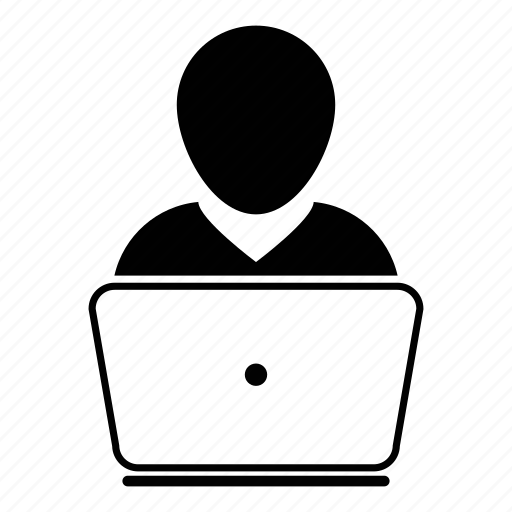 Pod
‹#›
實驗步驟
Load Testing
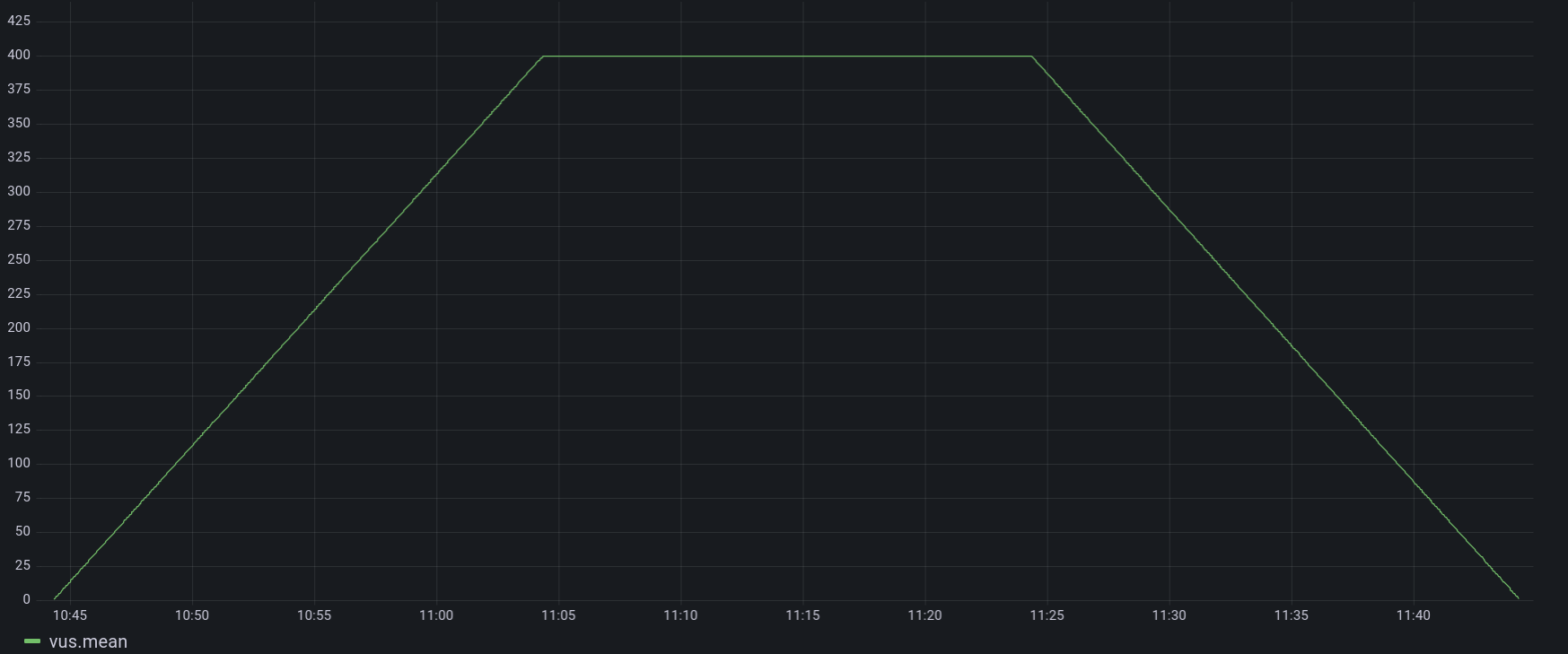 400
20 m
20 m
20 m
1 h
‹#›
結論
Kong Gateway > Express Gateway
K8s 解決了 Gateway 的
單一承受所有的壓力
單點故障
多個 Worker Node > 單個 Worker Node
Thank you for your listening
‹#›
WebAPI Gateway with Container & K8s
Pod
Pod
Pod
Pod
Pod
Gateway
Container
Worker Node
Worker Node
‹#›
WebAPI Gateway with Container & K8s
Worker
Gateway
Pod
Load
Balancer
Gateway
Pod
S
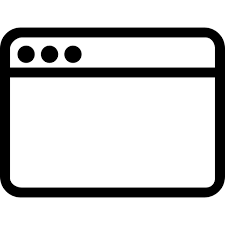 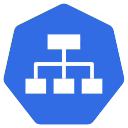 S
Worker
Gateway
Pod
S
Gateway
Pod
‹#›
實驗步驟
Load Testing
Stress Testing
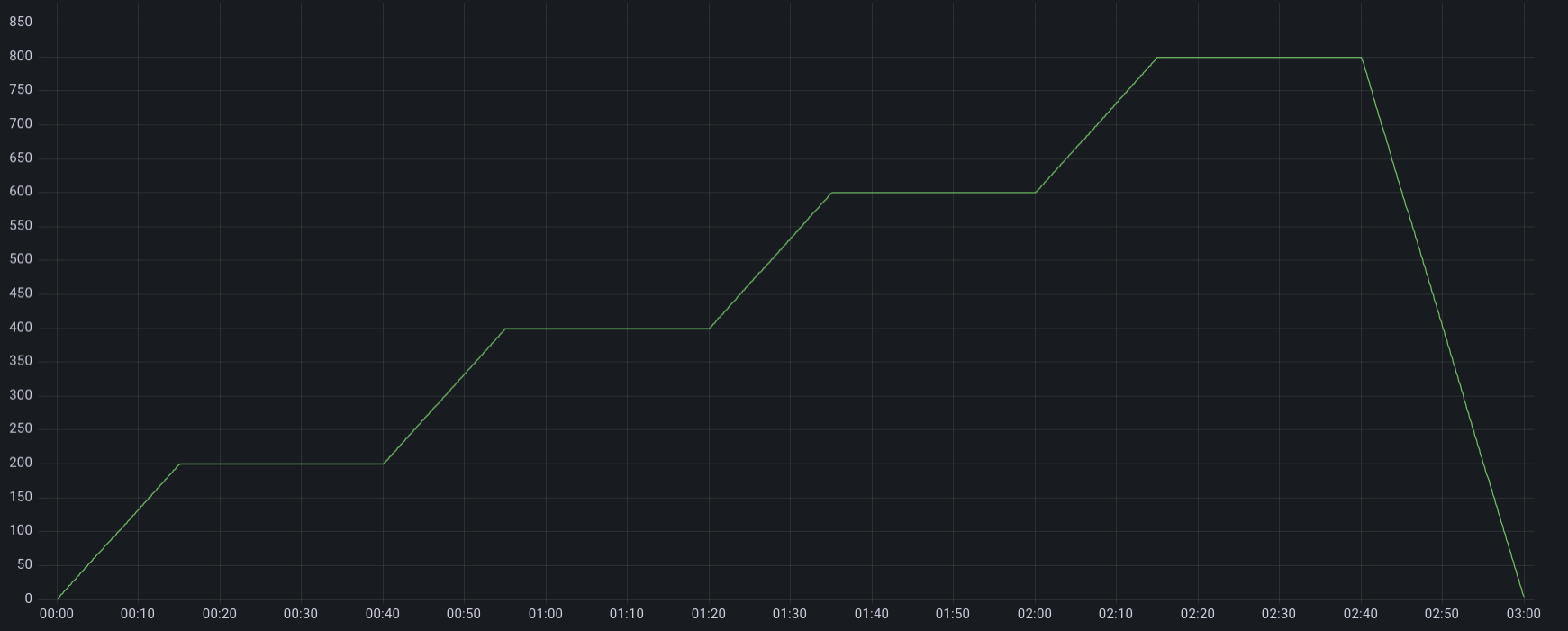 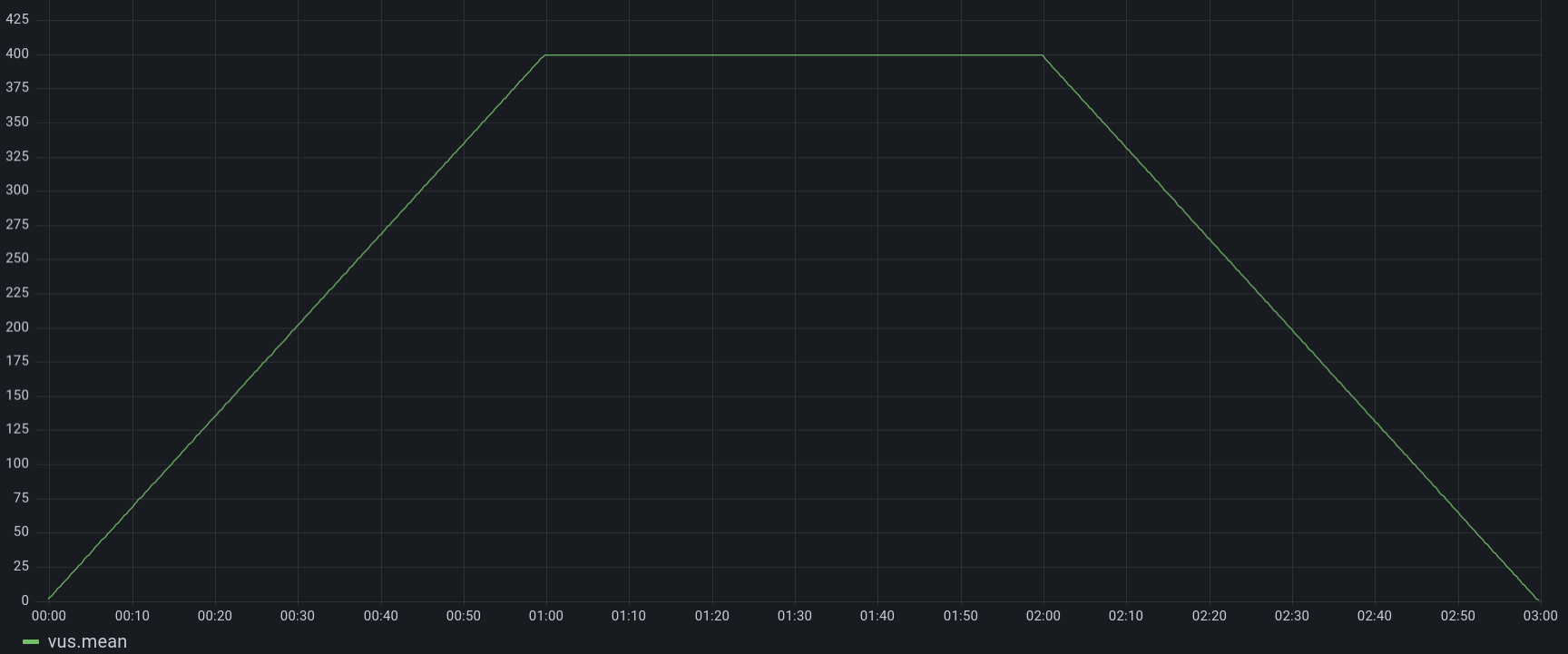 800
400
1 h
600
20
min
400
1 h
1 h
25
min
200
15
min
3h
3h
‹#›
實驗結果 Stress
Express
+
K8s
Kong
+
K8s
Source
Express
Kong
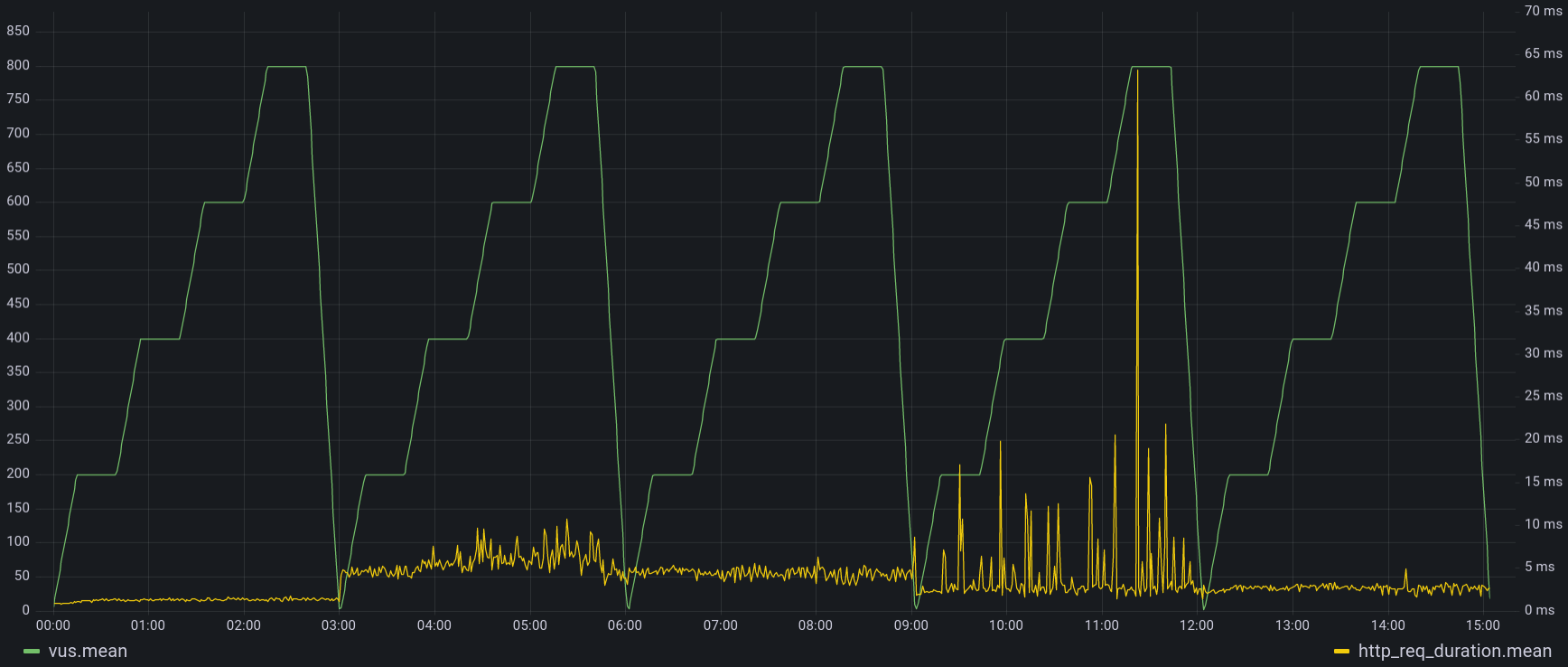 ‹#›
實驗結果 Load (median)
Express
+
K8s
Kong
+
K8s
Source
Express
Kong
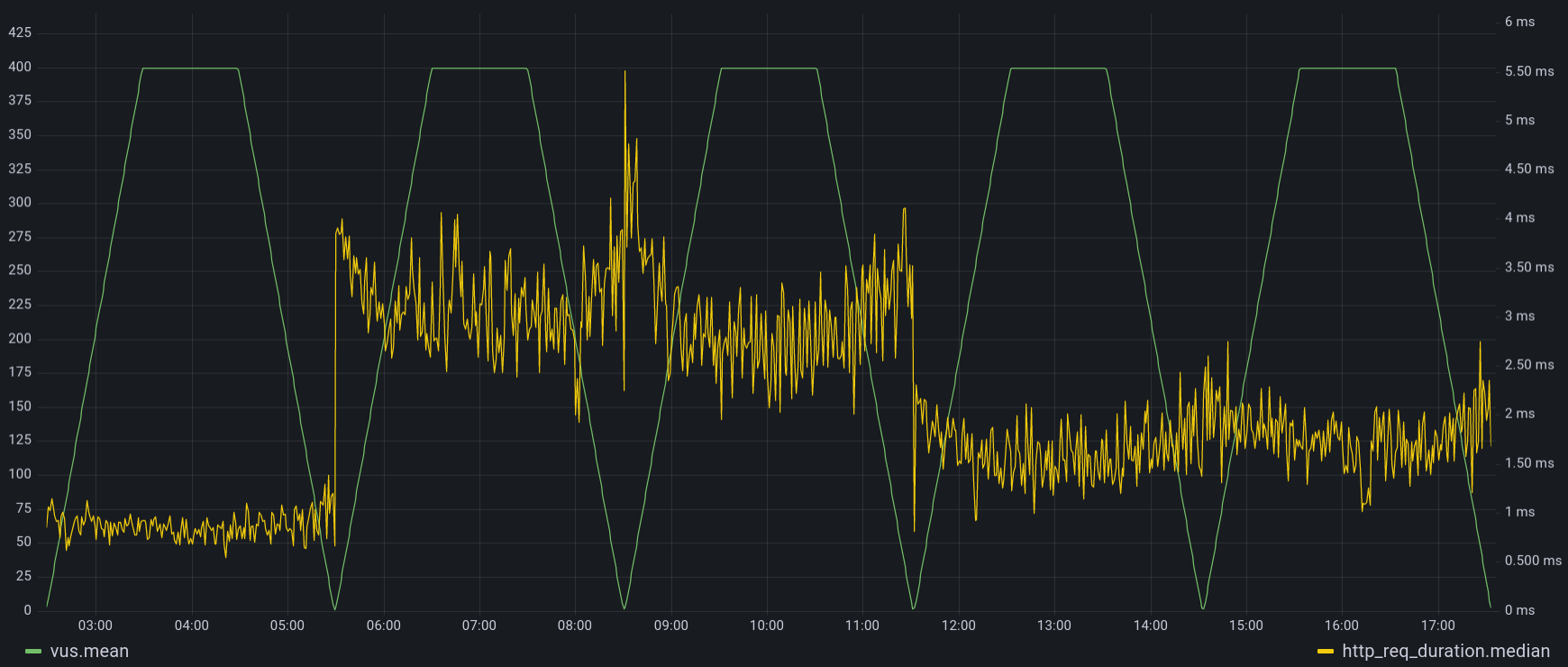 ‹#›
實驗結果 Stress (median)
Express
+
K8s
Kong
+
K8s
Source
Express
Kong
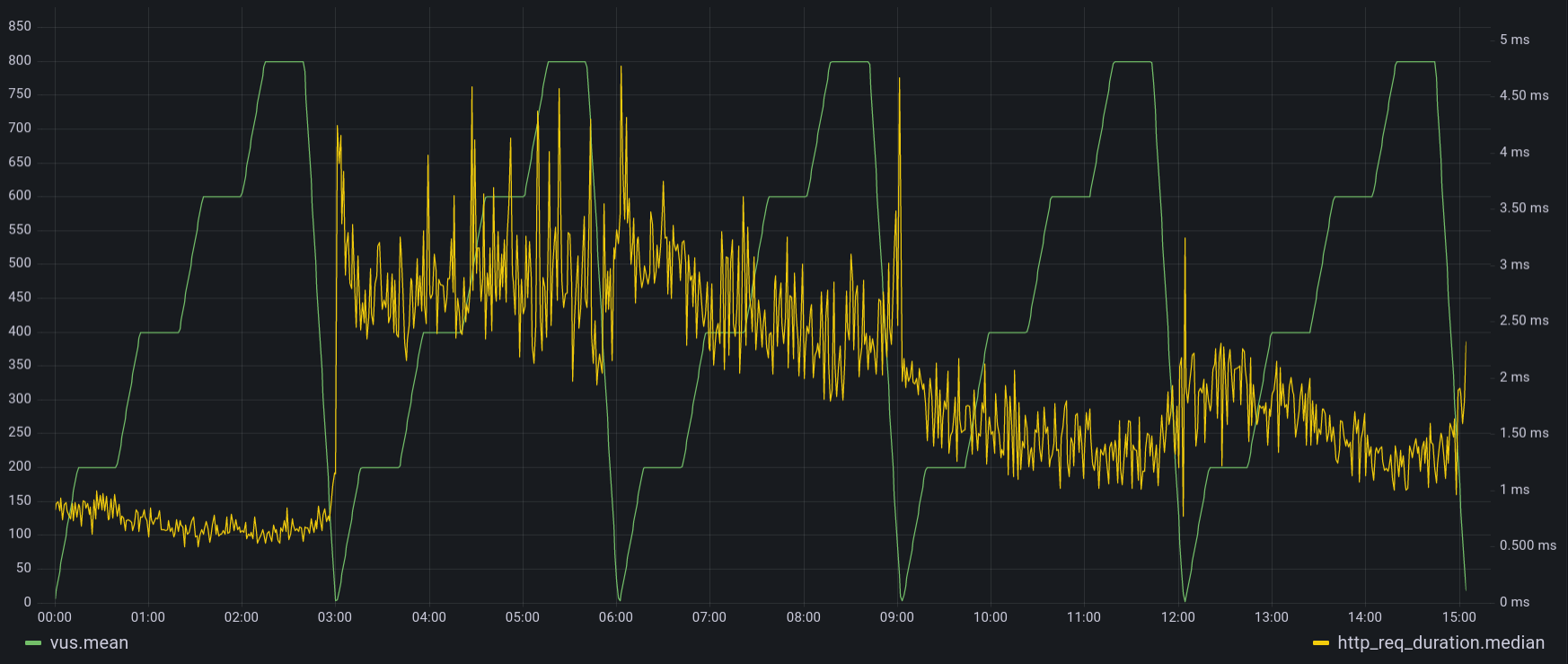 ‹#›